SNSの本当にあった怖い話
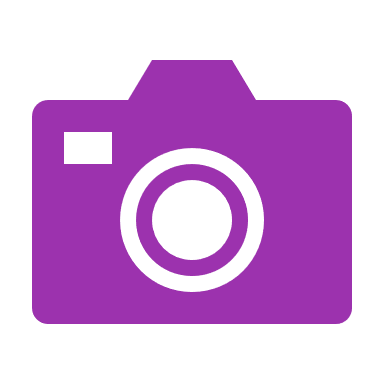 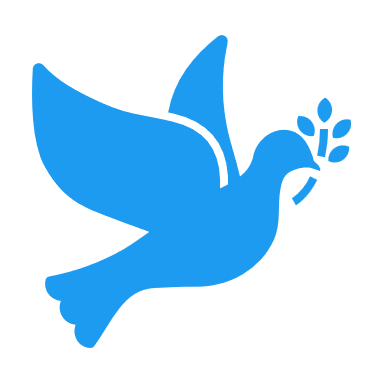 ようやく中学生！
さらば○○小、
さらばランドセルw
よく歩いて行く○○でたまたまいいのが撮れた！
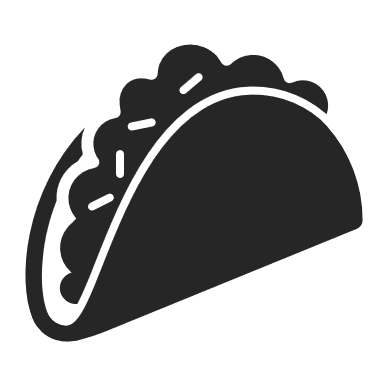 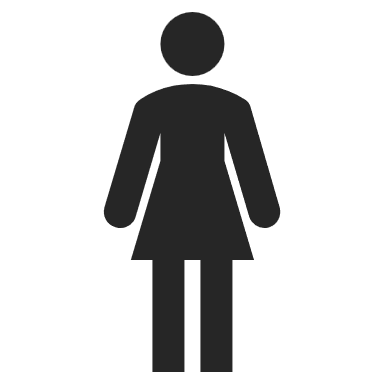 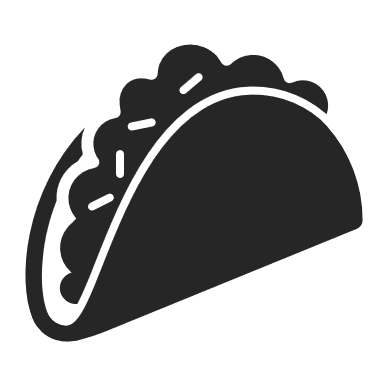 ○○店に行ったら
ほしかったのあった
奇跡！！
通い続けてよかった
次は○○を探す
制服きた！着てみた
おいしい！
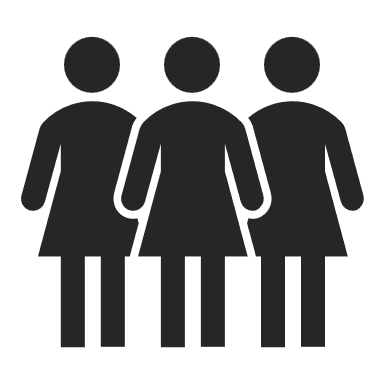 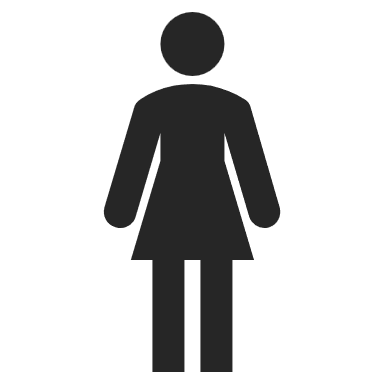 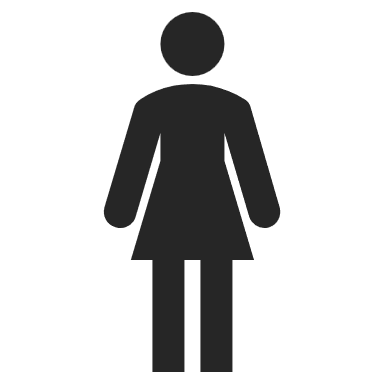 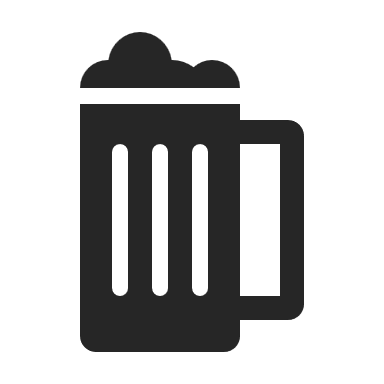 ○○店に
 Aさんw
Alcohol
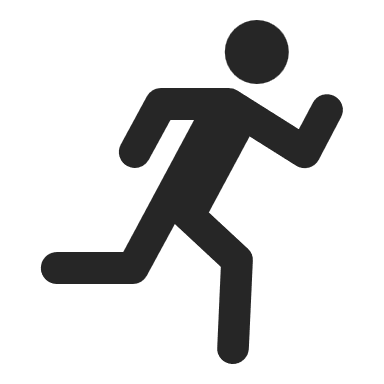 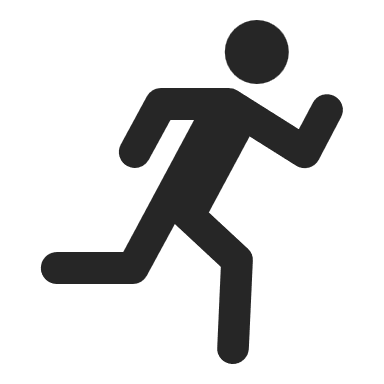 推しのライブ！
いよいよ来月
推しの仲間とお茶する約束も楽しみ！
○○小組！
パパの飲んだけど､やっぱり大人の味…
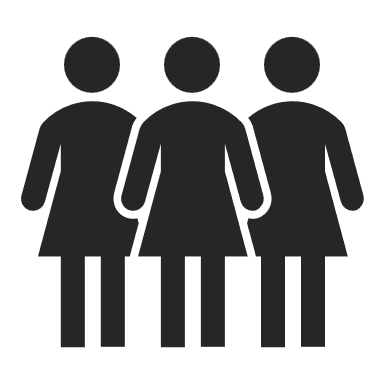 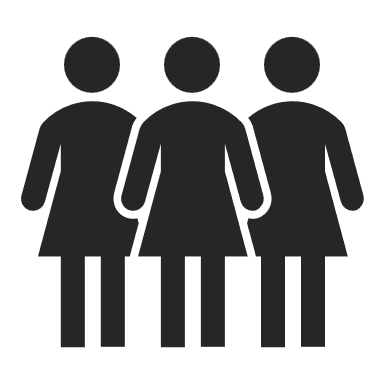 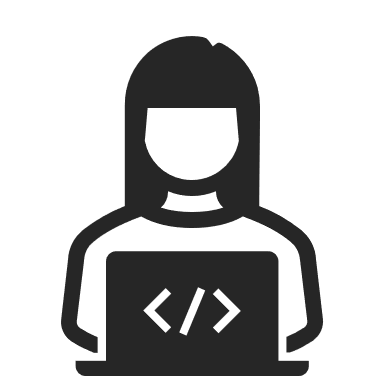 推しのオフ会！
きれいに撮れた
[Speaker Notes: 例えば、あなたは2種類のSNSでこのような投稿をしています。]
SNSの本当にあった怖い話
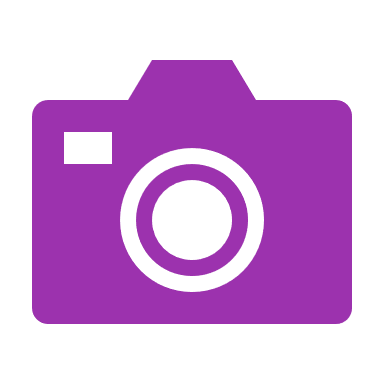 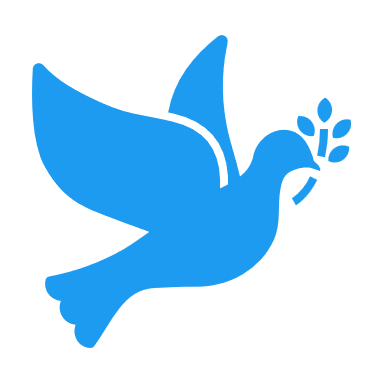 ようやく中学生！
さらば○○小、
さらばランドセルw
よく歩いて行く○○でたまたまいいのが撮れた！
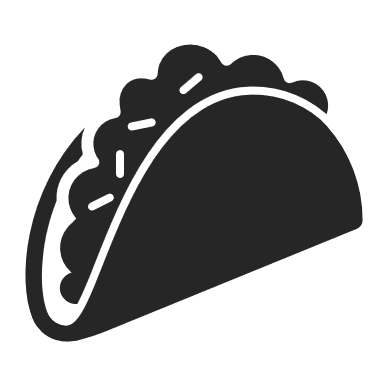 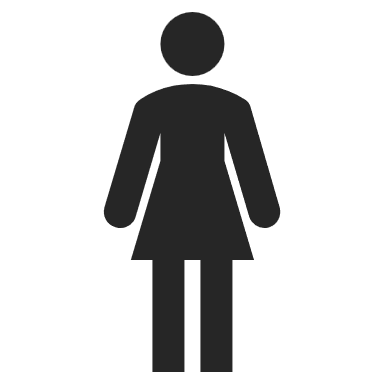 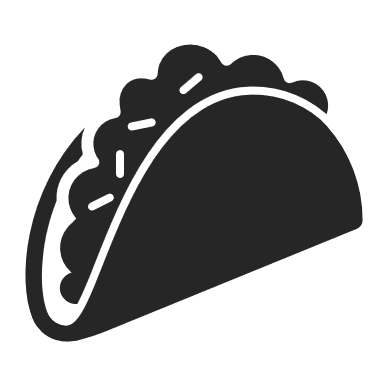 ○○店に行ったら
ほしかったのあった
奇跡！！
通い続けてよかった
次は○○を探す
制服きた！着てみた
おいしい！
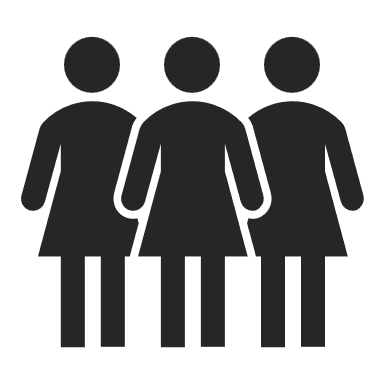 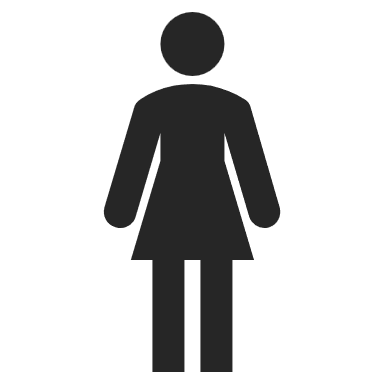 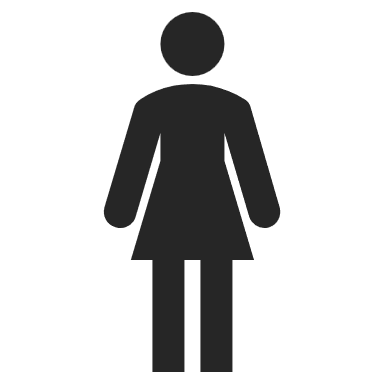 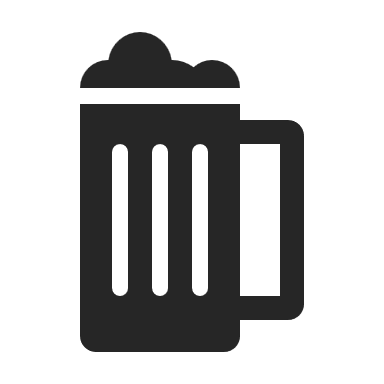 ○○店に
 Aさんw
Alcohol
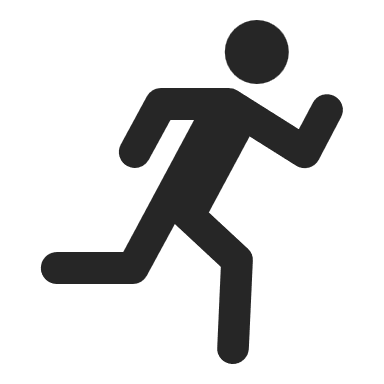 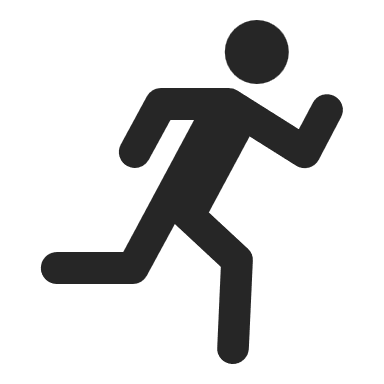 推しのライブ！
いよいよ来月
推しの仲間とお茶する約束も楽しみ！
○○小組！
パパの飲んだけど､やっぱり大人の味…
○○ってニュース
意味不明、そんなことより□□考えろ
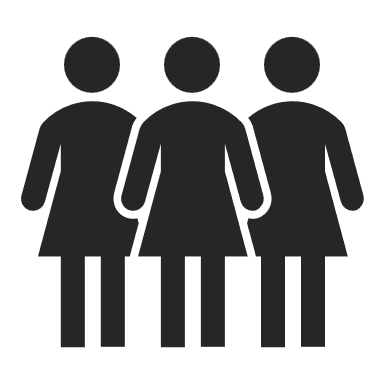 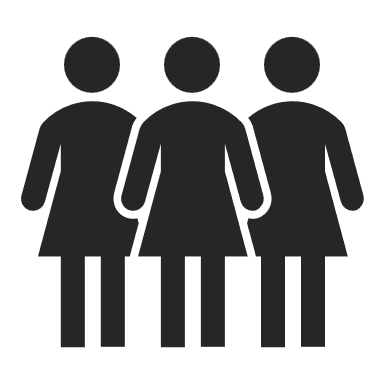 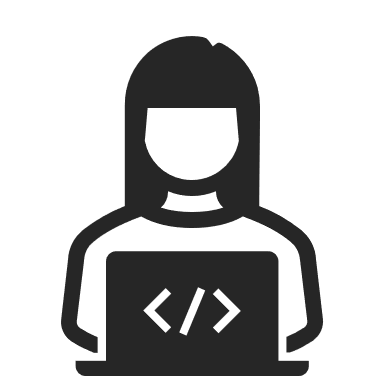 推しのオフ会！
きれいに撮れた
[Speaker Notes: その上で、このような投稿をしました。
すると、「これはいいすぎだろ」などの意見が殺到し、]
SNSの本当にあった怖い話
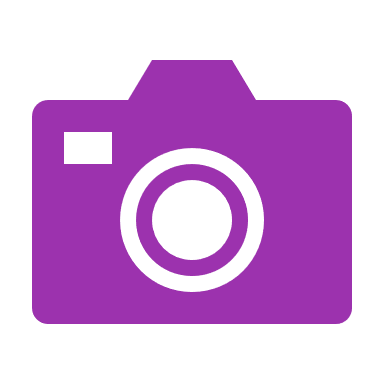 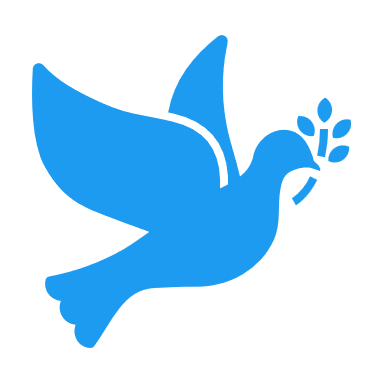 炎上
ようやく中学生！
さらば○○小、
さらばランドセルw
よく歩いて行く○○でたまたまいいのが撮れた！
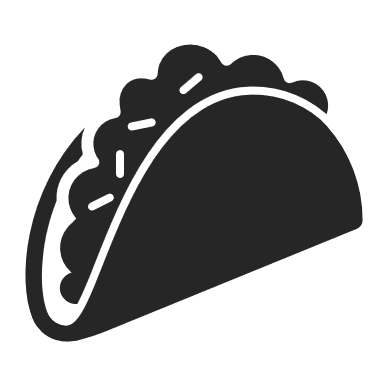 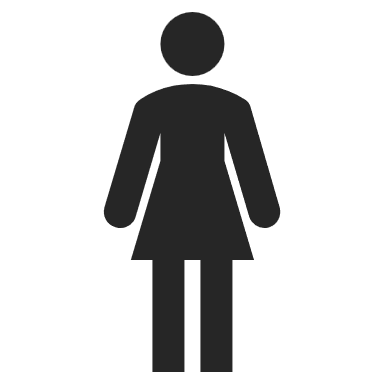 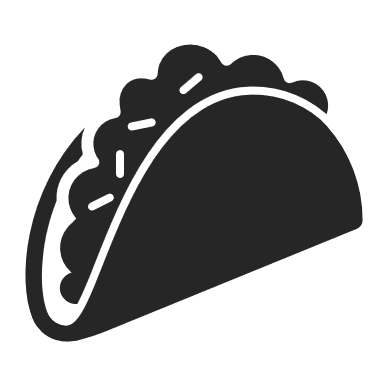 インターネットのブログなどで､記事に対して批判や中傷の書き込みが殺到すること
○○店に行ったら
ほしかったのあった
奇跡！！
通い続けてよかった
次は○○を探す
制服きた！着てみた
おいしい！
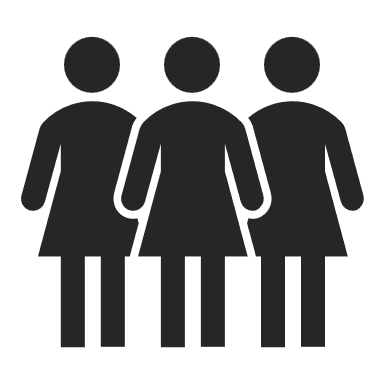 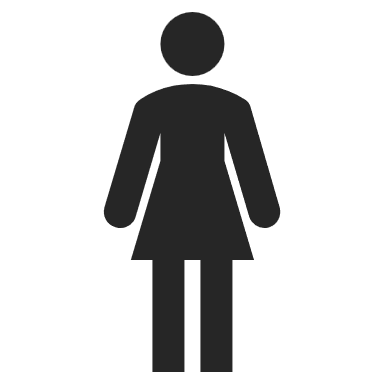 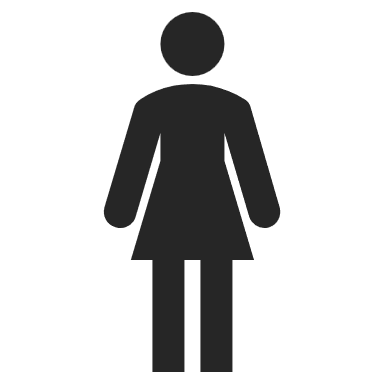 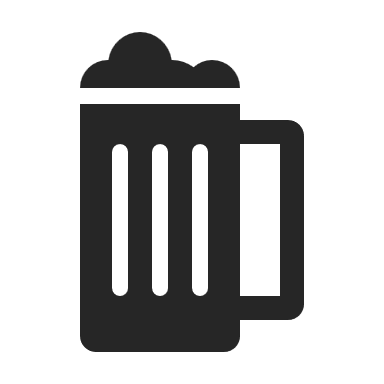 ○○店に
 Aさんw
Alcohol
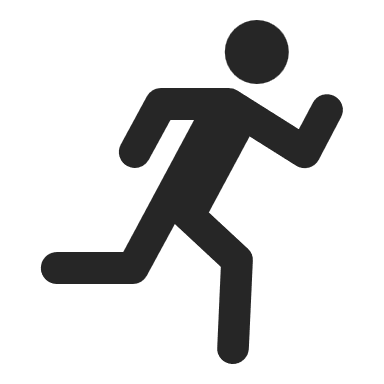 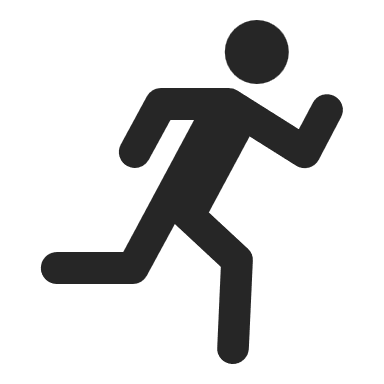 推しのライブ！
いよいよ来月
推しの仲間とお茶する約束も楽しみ！
○○小組！
パパの飲んだけど､やっぱり大人の味…
○○ってニュース
意味不明、そんなことより□□考えろ
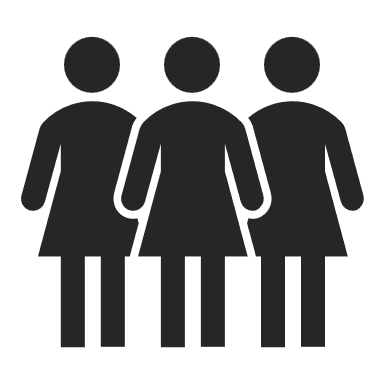 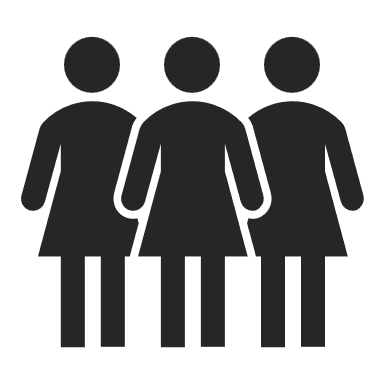 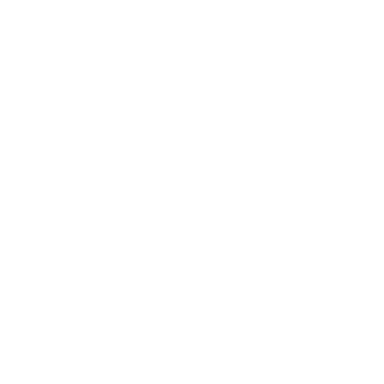 推しのオフ会！
きれいに撮れた
[Speaker Notes: 炎上しました。炎上というと有名人の世界の話で、別世界の現象だと思っているかもしれませんが、一般の方でもなっている方は少なくありません。
しかも、炎上のきっかけとなった投稿はどの人も、良かれと思って発信していたり、多くの人が同感してくれるはずと思い発信しているだけのケースも多いです。
そして炎上すると、「どこのどいつだこんなことをいう奴は」となり、]
SNSの本当にあった怖い話
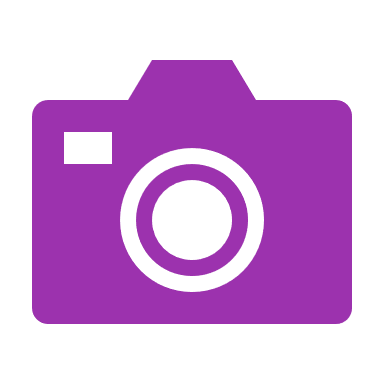 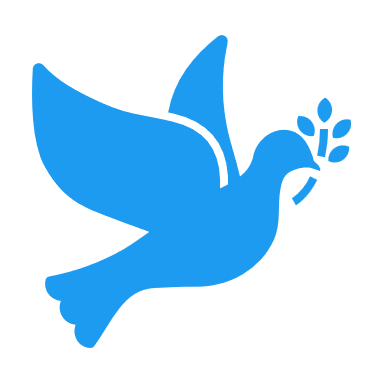 ようやく中学生！
さらば○○小、
さらばランドセルw
よく歩いて行く○○でたまたまいいのが撮れた！
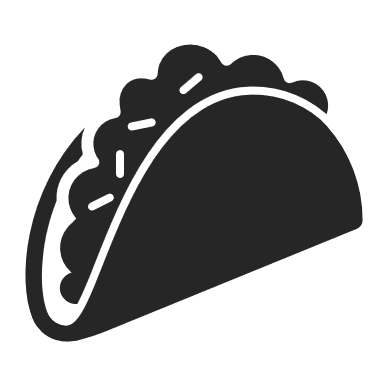 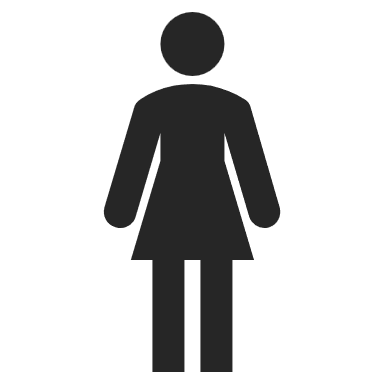 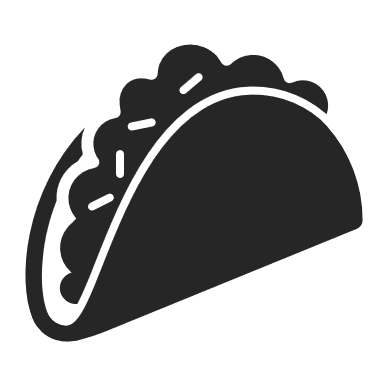 ○○の徒歩圏内に住んでいる
○○店に行ったら
ほしかったのあった
奇跡！！
通い続けてよかった
次は○○を探す
制服きた！着てみた
おいしい！
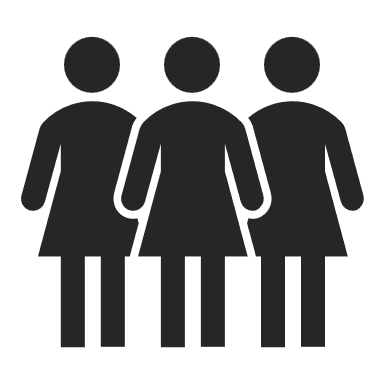 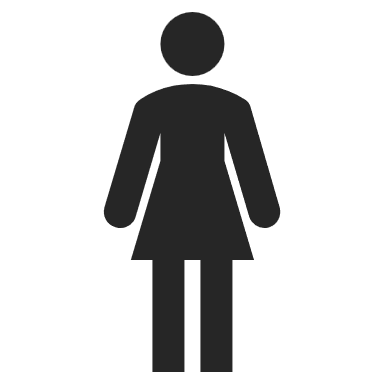 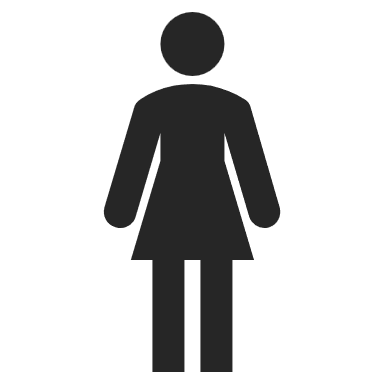 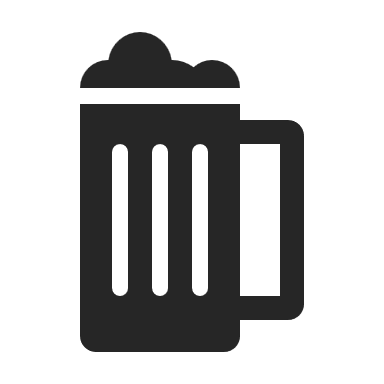 ○○店に
 Aさんw
Alcohol
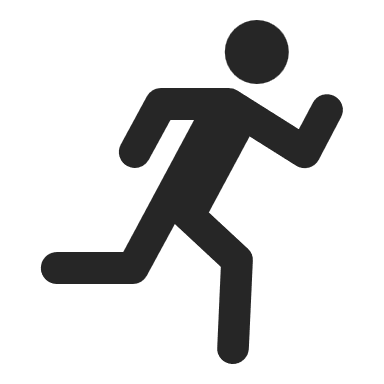 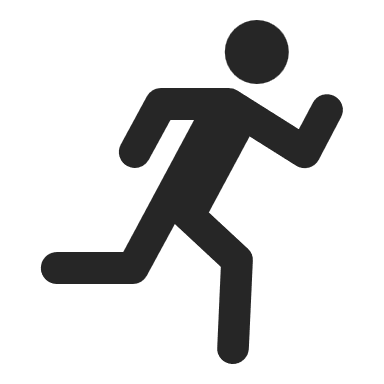 推しのライブ！
いよいよ来月
推しの仲間とお茶する約束も楽しみ！
○○小組！
パパの飲んだけど､やっぱり大人の味…
○○ってニュース
意味不明、そんなことより□□考えろ
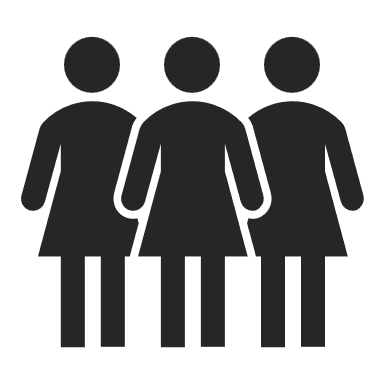 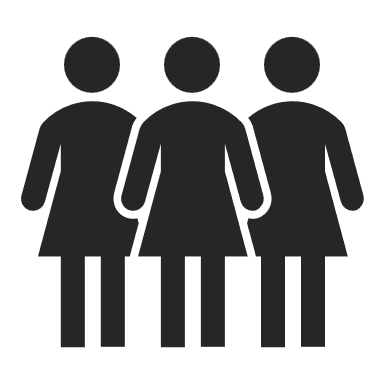 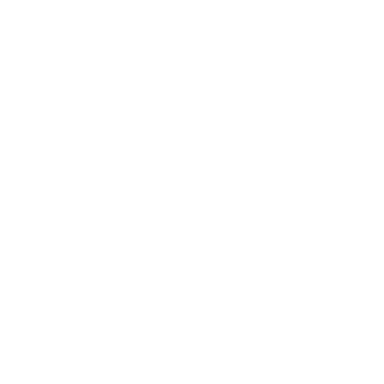 推しのオフ会！
きれいに撮れた
SNSの本当にあった怖い話
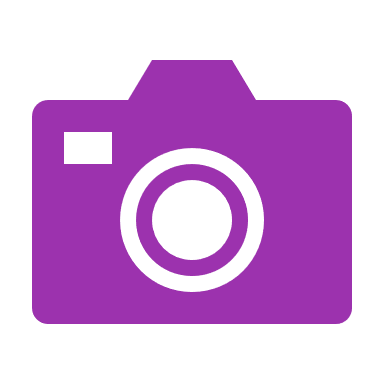 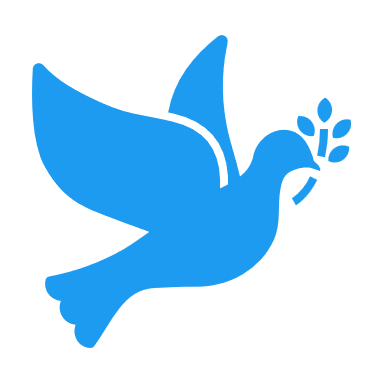 ようやく中学生！
さらば○○小、
さらばランドセルw
よく歩いて行く○○でたまたまいいのが撮れた！
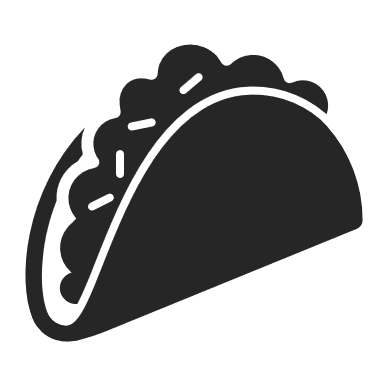 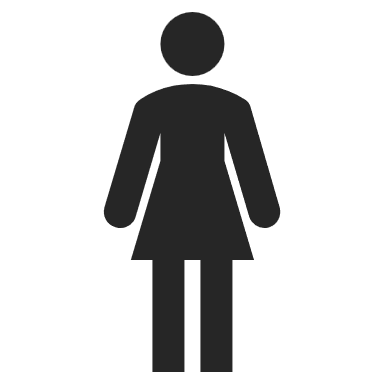 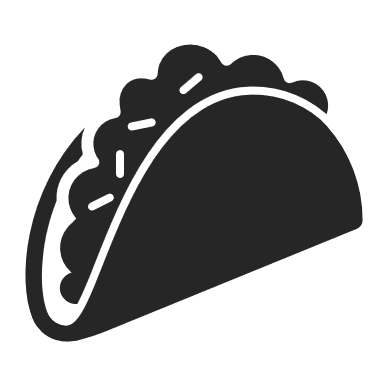 ○○店に行ったら
ほしかったのあった
奇跡！！
通い続けてよかった
次は○○を探す
2アカウント
同一人物
制服きた！着てみた
おいしい！
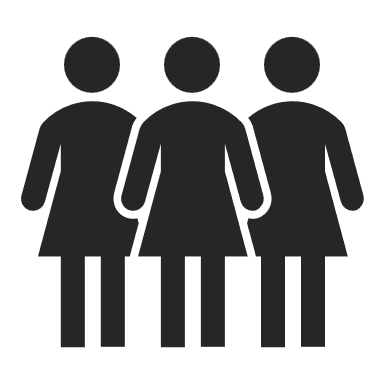 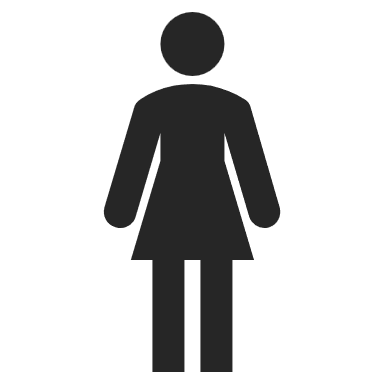 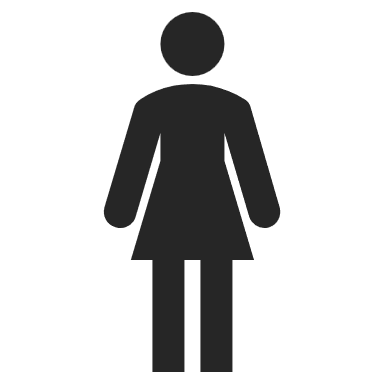 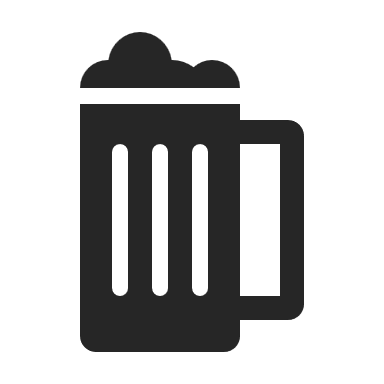 ○○店に
 Aさんw
Alcohol
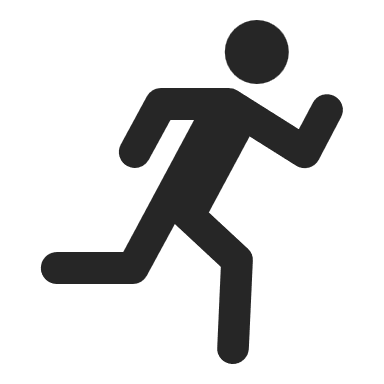 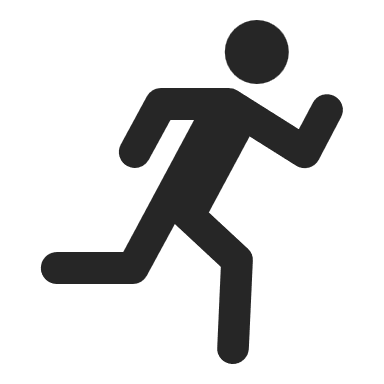 推しのライブ！
いよいよ来月
推しの仲間とお茶する約束も楽しみ！
○○小組！
パパの飲んだけど､やっぱり大人の味…
○○ってニュース
意味不明、そんなことより□□考えろ
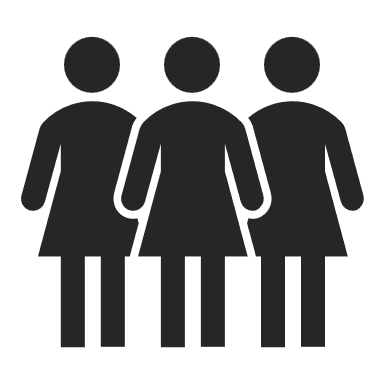 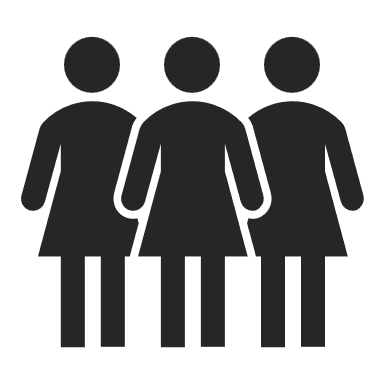 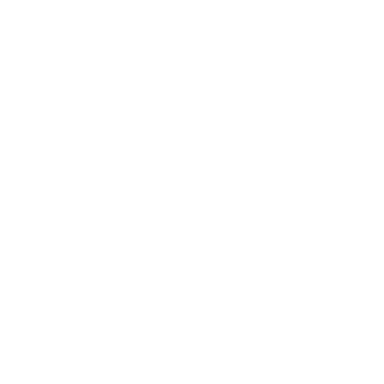 推しのオフ会！
きれいに撮れた
SNSの本当にあった怖い話
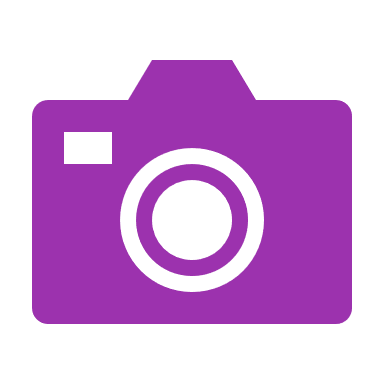 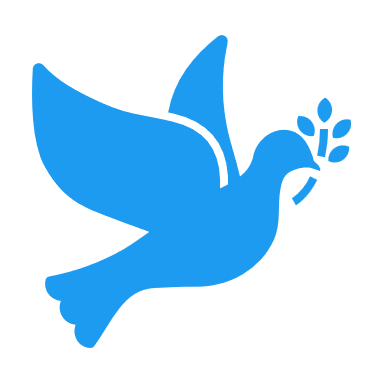 ○○店によく出没
偵察される
ようやく中学生！
さらば○○小、
さらばランドセルw
よく歩いて行く○○でたまたまいいのが撮れた！
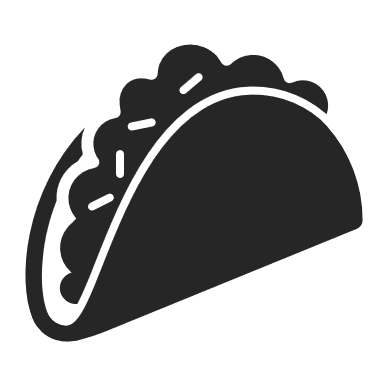 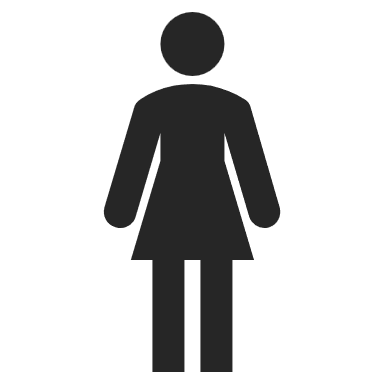 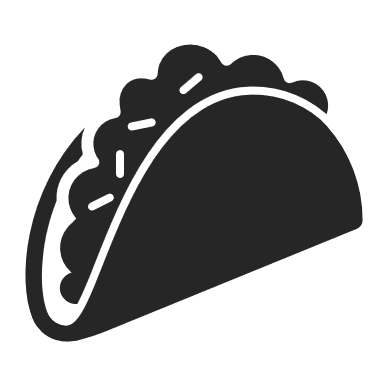 ○○店に行ったら
ほしかったのあった
奇跡！！
通い続けてよかった
次は○○を探す
制服きた！着てみた
おいしい！
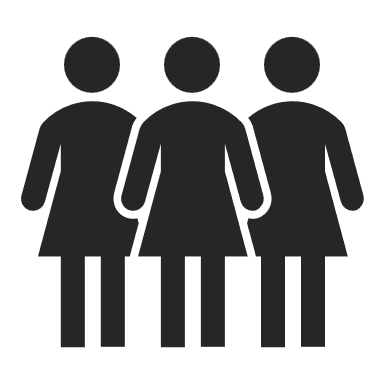 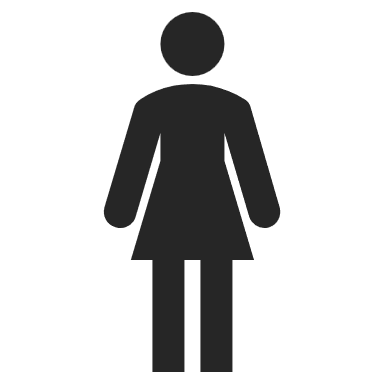 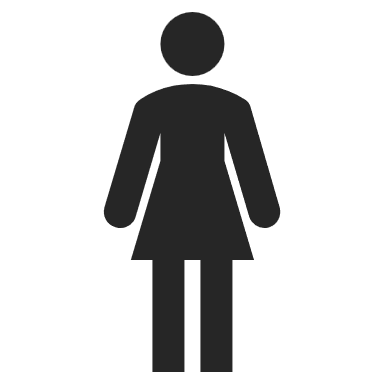 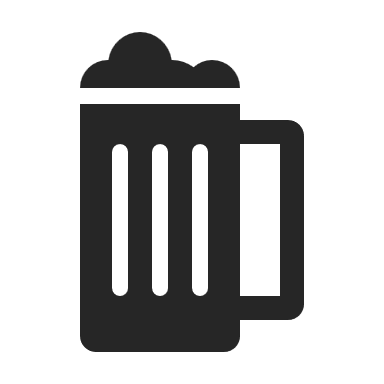 ○○店に
 Aさんw
Alcohol
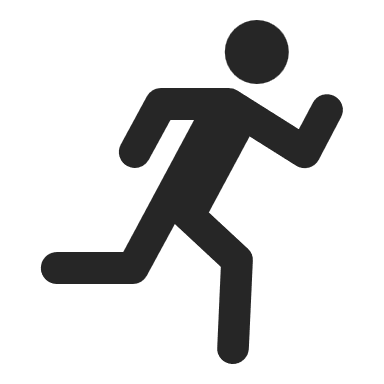 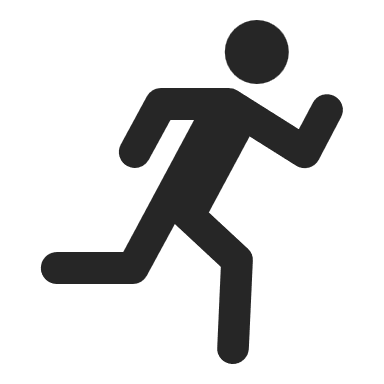 推しのライブ！
いよいよ来月
推しの仲間とお茶する約束も楽しみ！
○○小組！
パパの飲んだけど､やっぱり大人の味…
○○ってニュース
意味不明、そんなことより□□考えろ
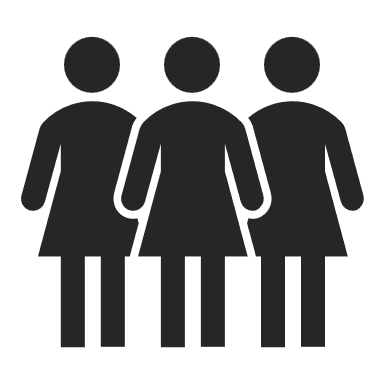 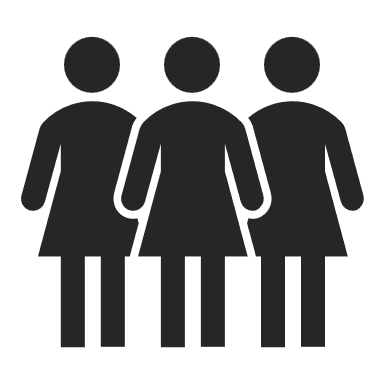 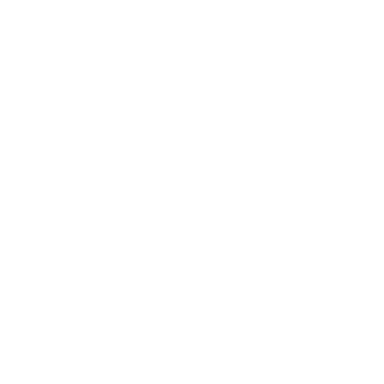 推しのオフ会！
きれいに撮れた
SNSの本当にあった怖い話
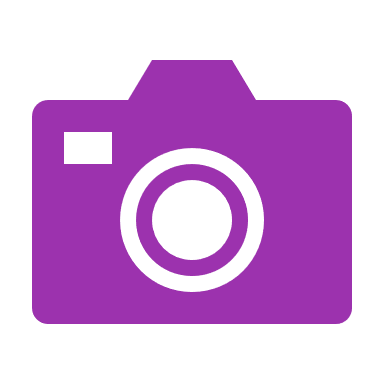 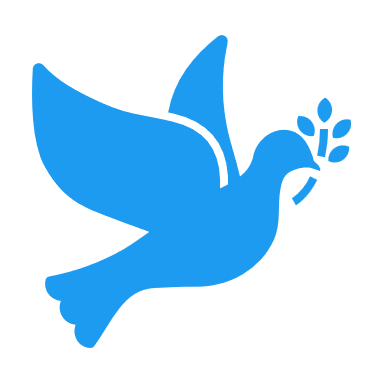 ようやく中学生！
さらば○○小、
さらばランドセルw
よく歩いて行く○○でたまたまいいのが撮れた！
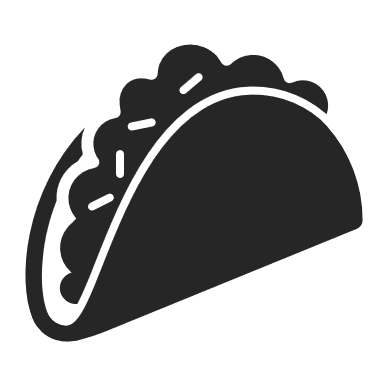 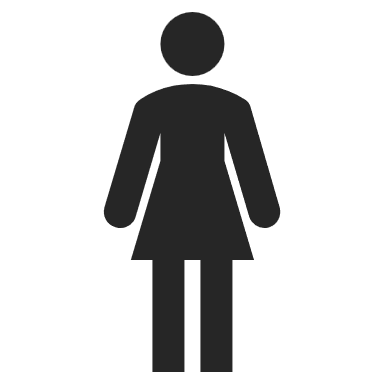 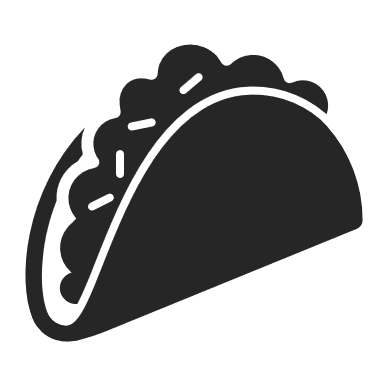 ○○店に行ったら
ほしかったのあった
奇跡！！
通い続けてよかった
次は○○を探す
制服きた！着てみた
おいしい！
○○小 出身
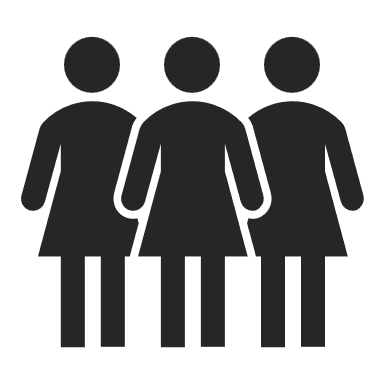 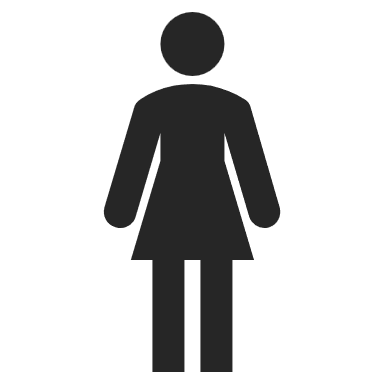 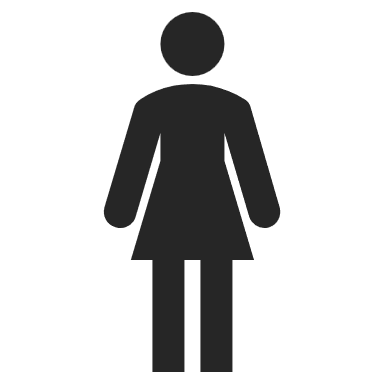 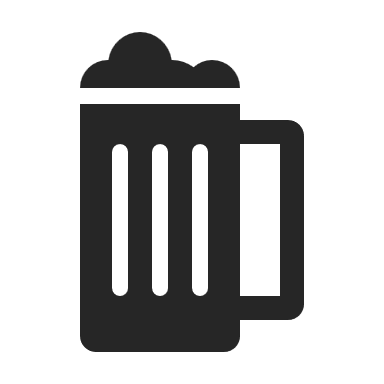 ○○店に
 Aさんw
Alcohol
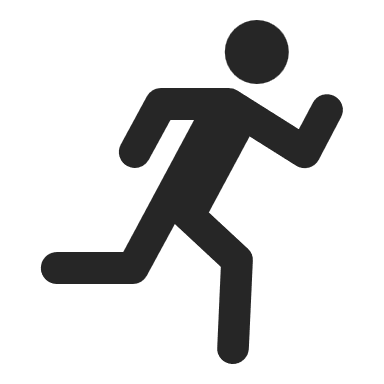 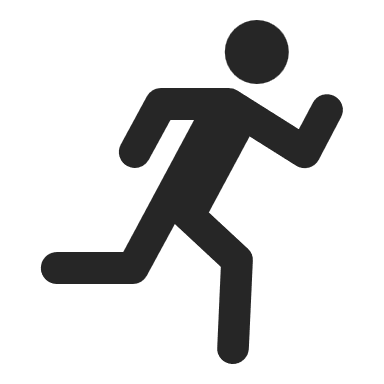 推しのライブ！
いよいよ来月
推しの仲間とお茶する約束も楽しみ！
○○小組！
パパの飲んだけど､やっぱり大人の味…
○○ってニュース
意味不明、そんなことより□□考えろ
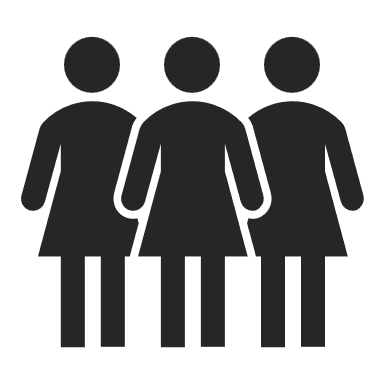 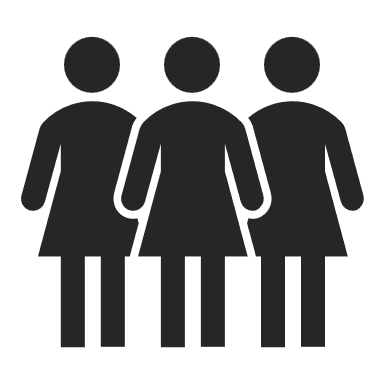 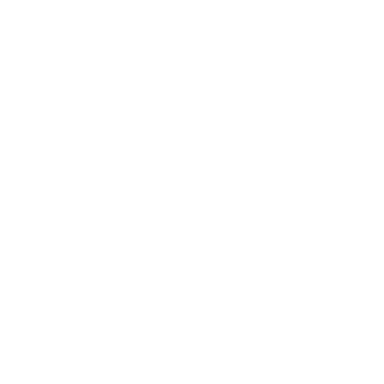 推しのオフ会！
きれいに撮れた
SNSの本当にあった怖い話
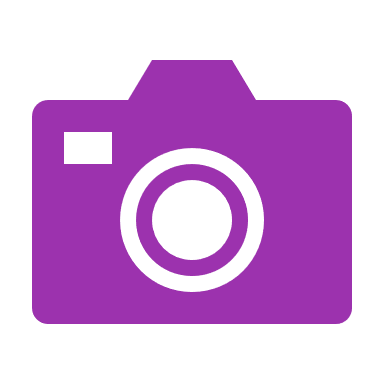 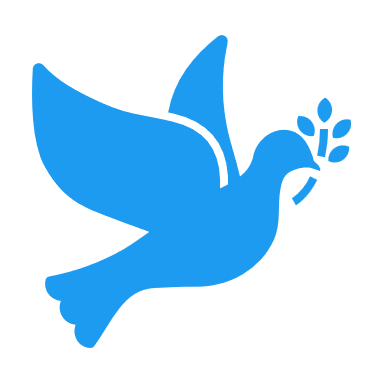 ようやく中学生！
さらば○○小、
さらばランドセルw
よく歩いて行く○○でたまたまいいのが撮れた！
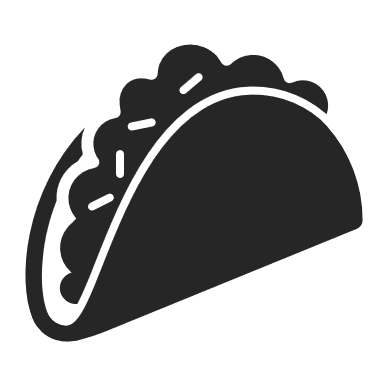 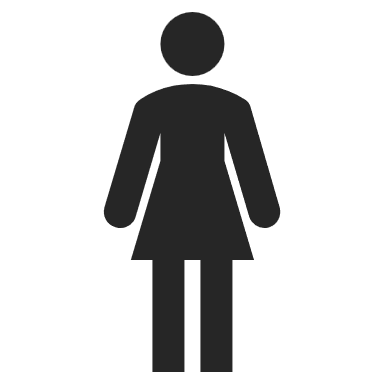 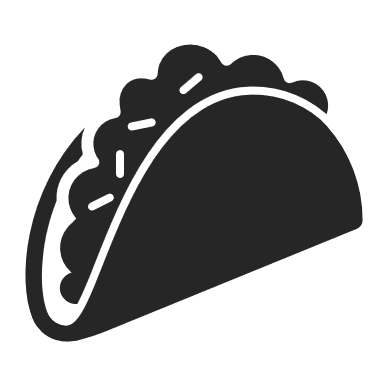 ○○店に行ったら
ほしかったのあった
奇跡！！
通い続けてよかった
次は○○を探す
制服きた！着てみた
おいしい！
顔ばれ
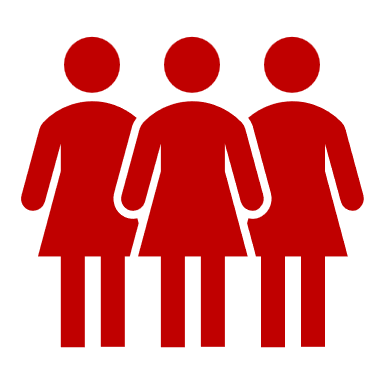 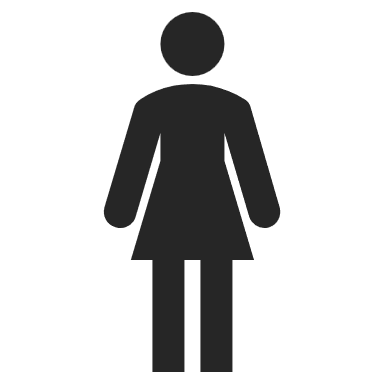 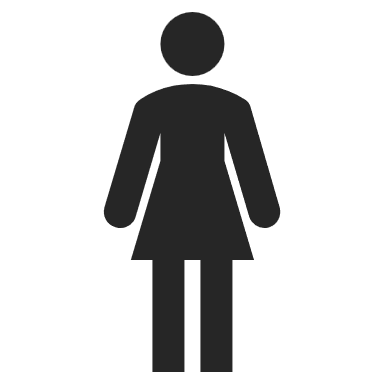 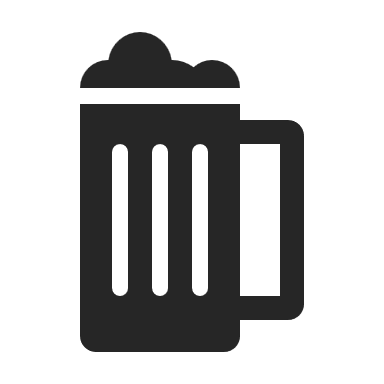 ○○店に
 Aさんw
Alcohol
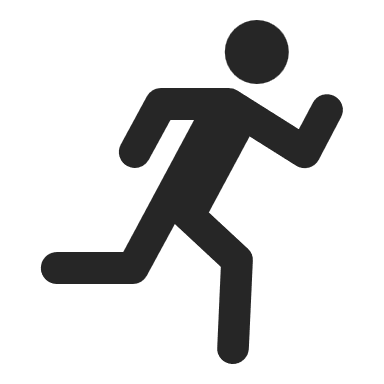 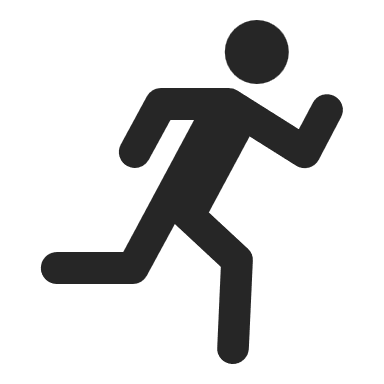 推しのライブ！
いよいよ来月
推しの仲間とお茶する約束も楽しみ！
○○小組！
パパの飲んだけど､やっぱり大人の味…
○○ってニュース
意味不明、そんなことより□□考えろ
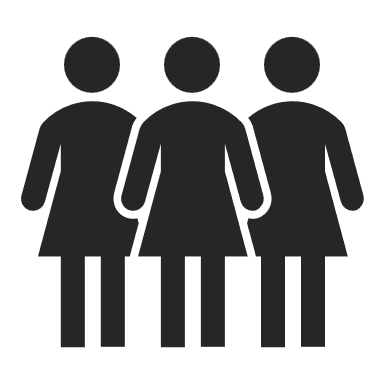 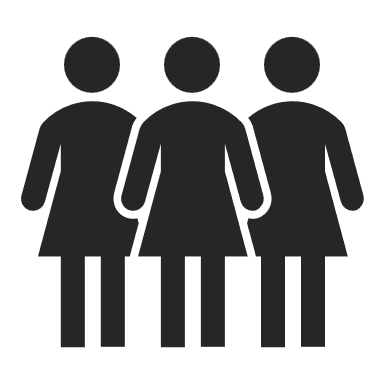 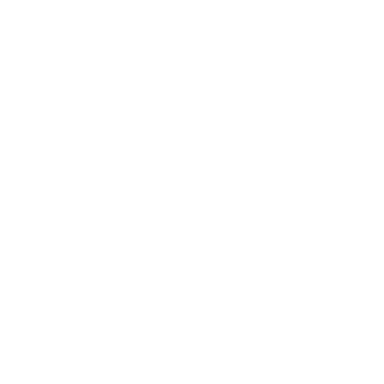 推しのオフ会！
きれいに撮れた
SNSの本当にあった怖い話
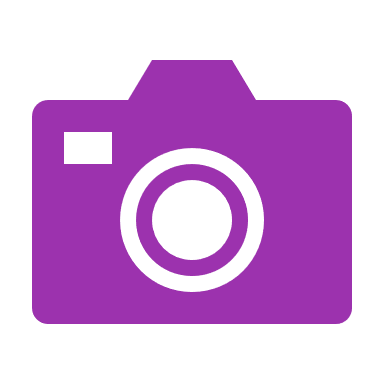 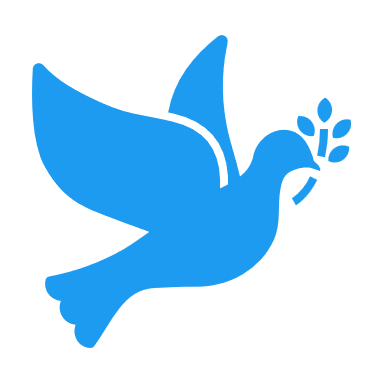 制服から
中学校 判明
ようやく中学生！
さらば○○小、
さらばランドセルw
よく歩いて行く○○でたまたまいいのが撮れた！
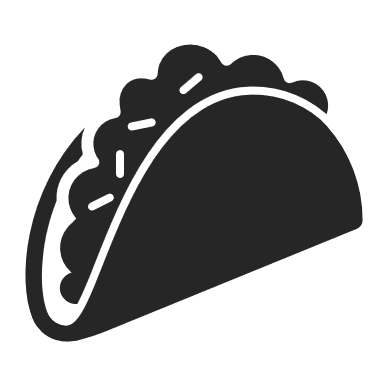 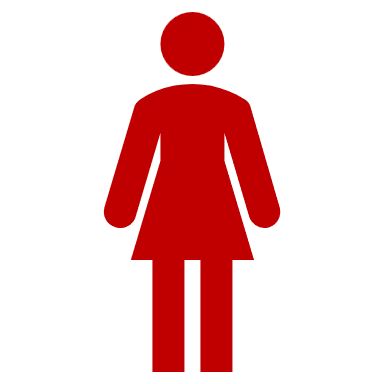 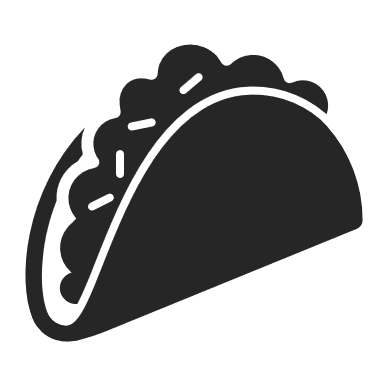 ○○店に行ったら
ほしかったのあった
奇跡！！
通い続けてよかった
次は○○を探す
制服きた！着てみた
おいしい！
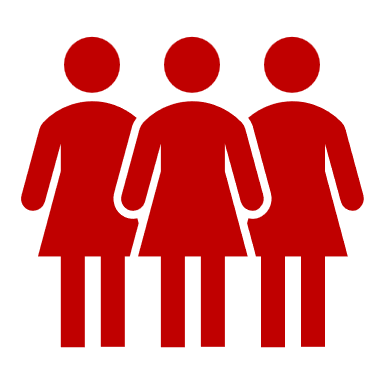 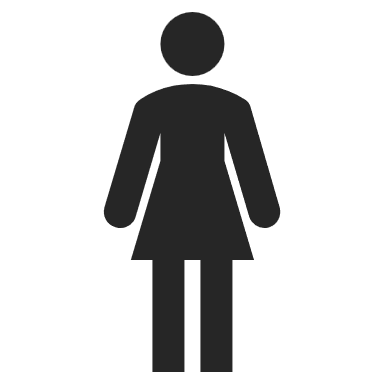 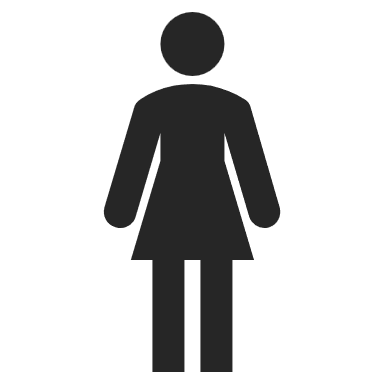 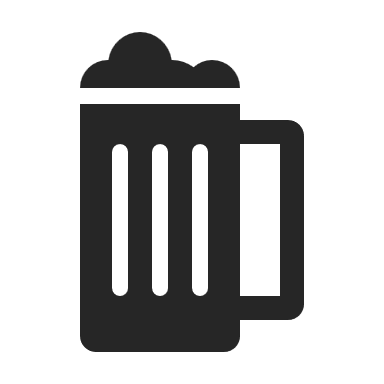 ○○店に
 Aさんw
Alcohol
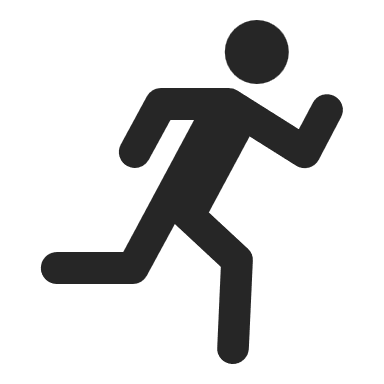 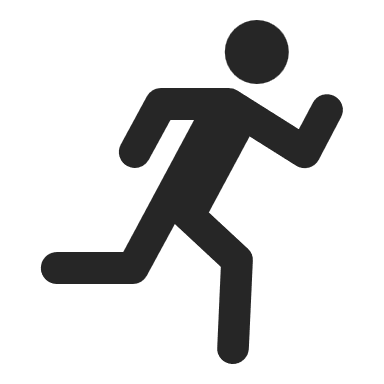 推しのライブ！
いよいよ来月
推しの仲間とお茶する約束も楽しみ！
○○小組！
パパの飲んだけど､やっぱり大人の味…
○○ってニュース
意味不明、そんなことより□□考えろ
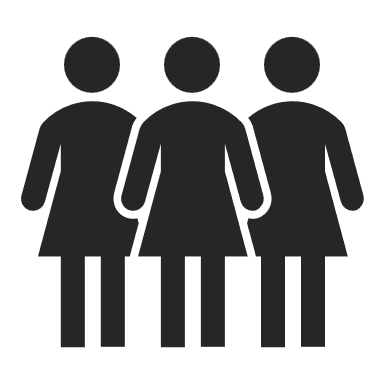 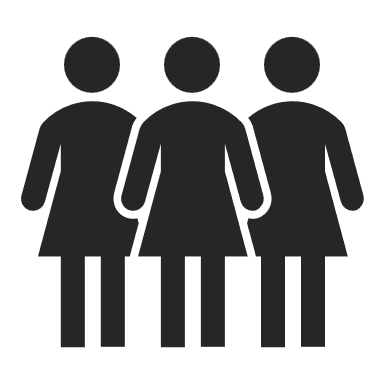 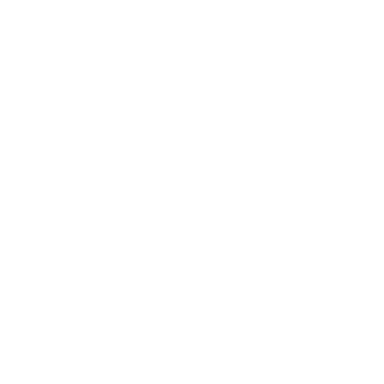 推しのオフ会！
きれいに撮れた
SNSの本当にあった怖い話
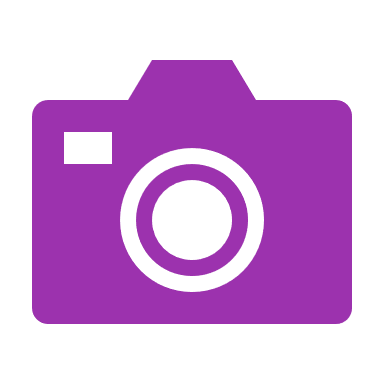 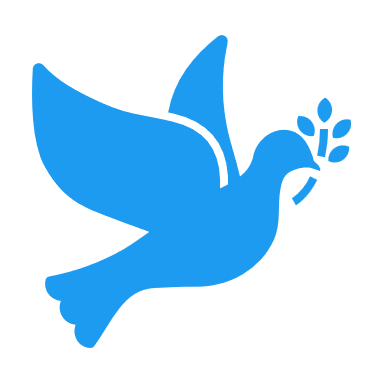 ようやく中学生！
さらば○○小、
さらばランドセルw
よく歩いて行く○○でたまたまいいのが撮れた！
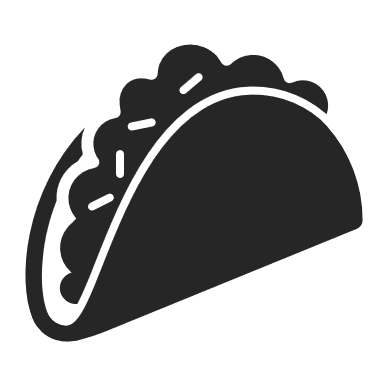 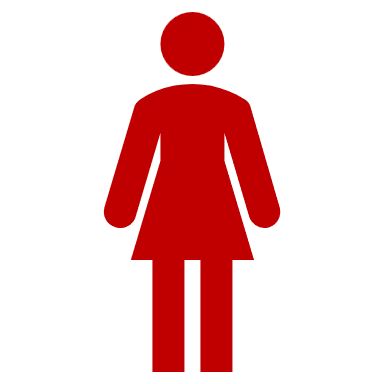 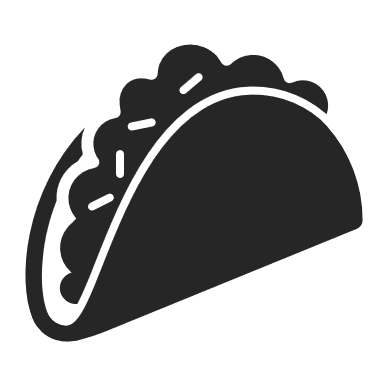 違法行為 発覚
○○店に行ったら
ほしかったのあった
奇跡！！
通い続けてよかった
次は○○を探す
制服きた！着てみた
おいしい！
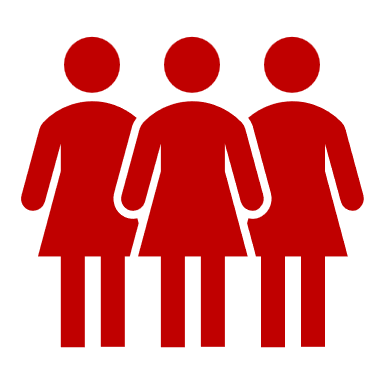 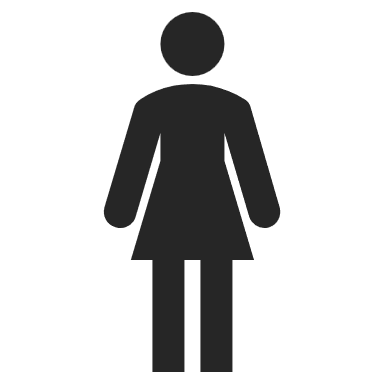 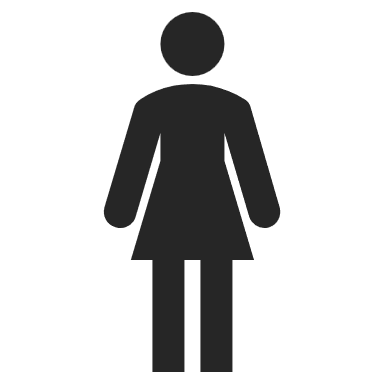 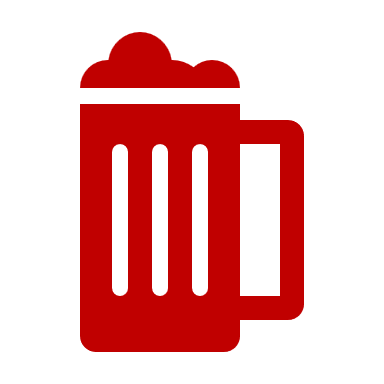 ○○店に
 Aさんw
Alcohol
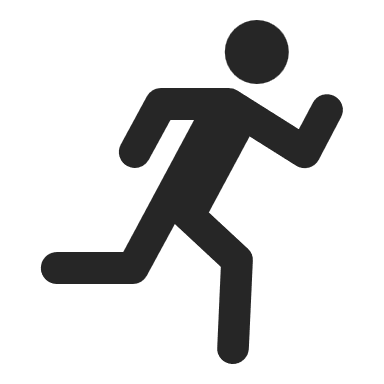 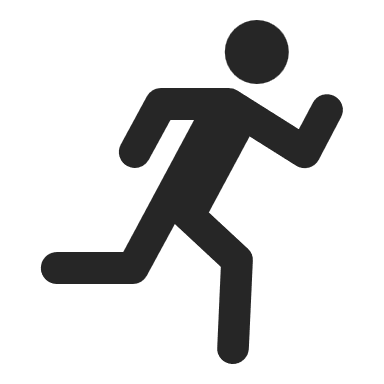 推しのライブ！
いよいよ来月
推しの仲間とお茶する約束も楽しみ！
○○小組！
パパの飲んだけど､やっぱり大人の味…
○○ってニュース
意味不明、そんなことより□□考えろ
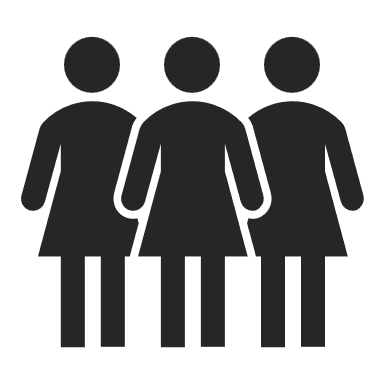 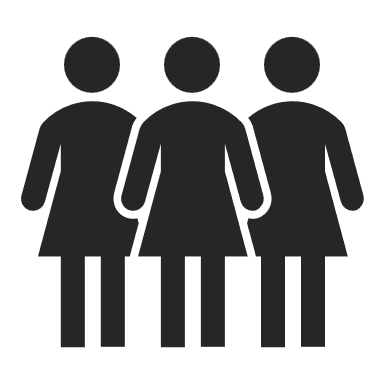 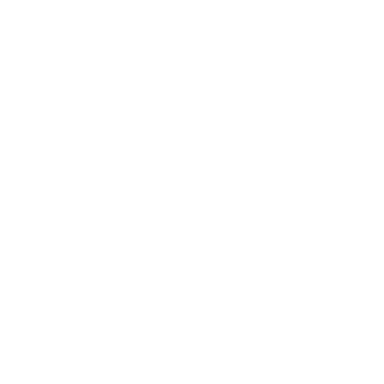 推しのオフ会！
きれいに撮れた
SNSの本当にあった怖い話
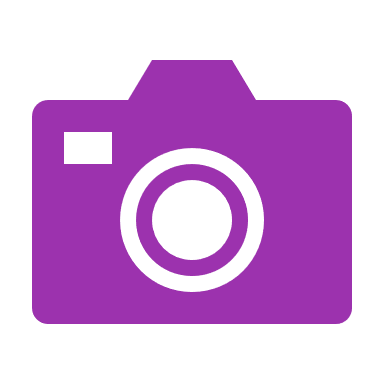 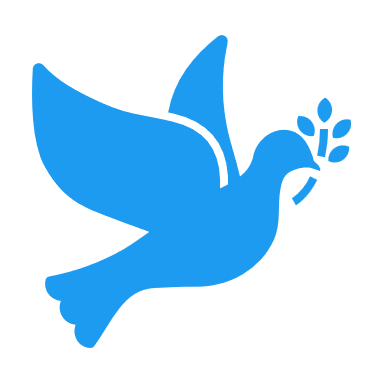 ようやく中学生！
さらば○○小、
さらばランドセルw
よく歩いて行く○○でたまたまいいのが撮れた！
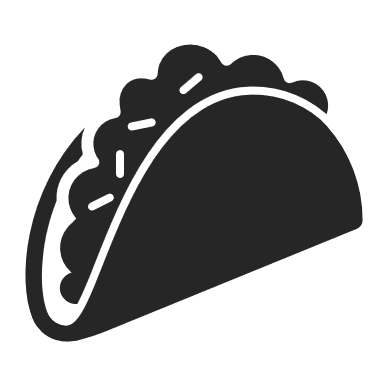 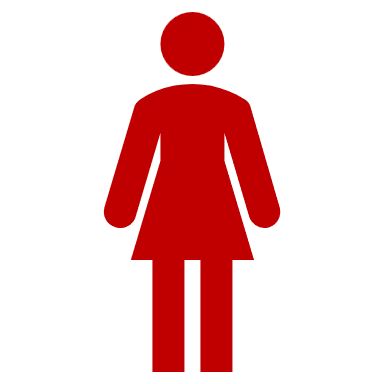 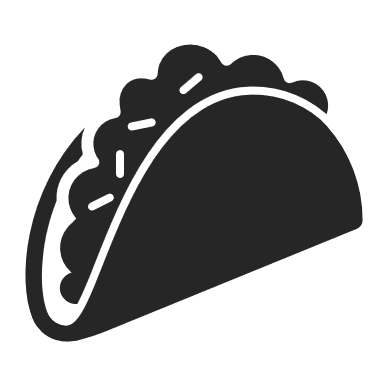 ○○店に行ったら
ほしかったのあった
奇跡！！
通い続けてよかった
次は○○を探す
制服きた！着てみた
おいしい！
この人の来月の
ライブは福岡のみ
福岡に出没宣言
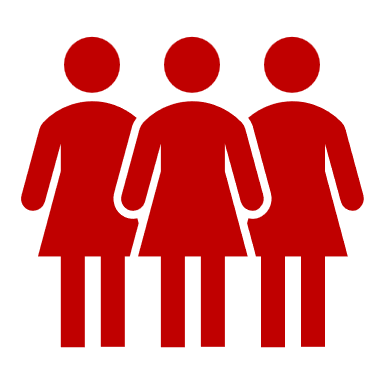 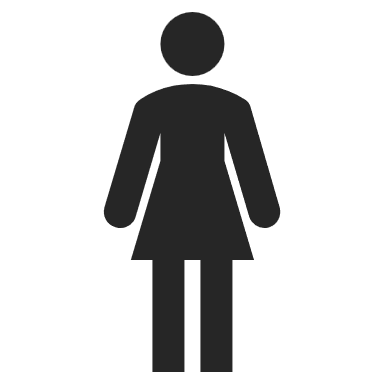 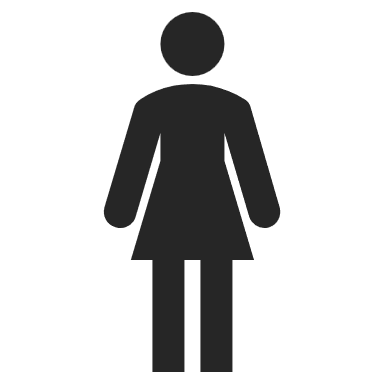 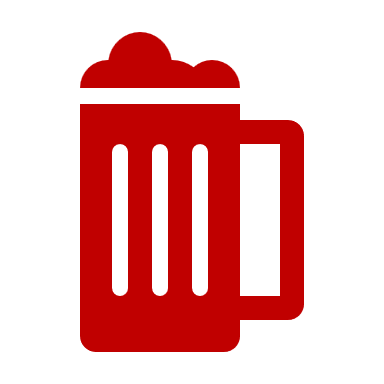 ○○店に
 Aさんw
Alcohol
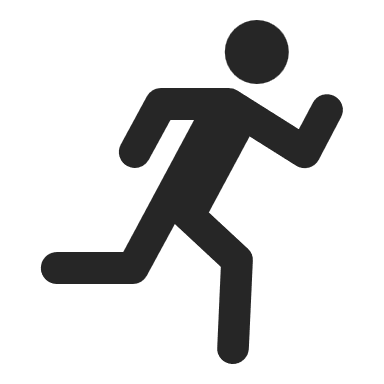 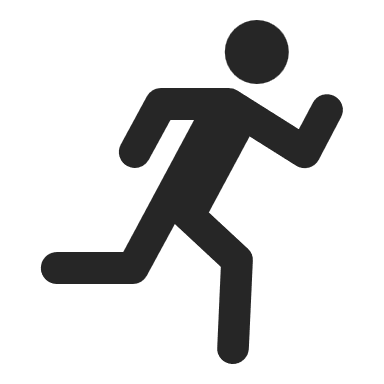 推しのライブ！
いよいよ来月
推しの仲間とお茶する約束も楽しみ！
○○小組！
パパの飲んだけど､やっぱり大人の味…
○○ってニュース
意味不明、そんなことより□□考えろ
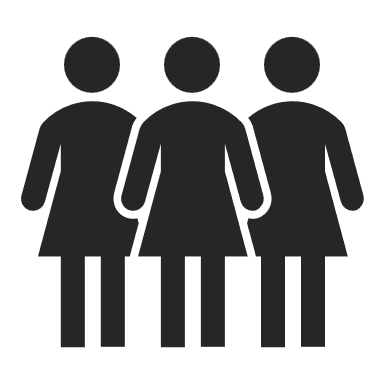 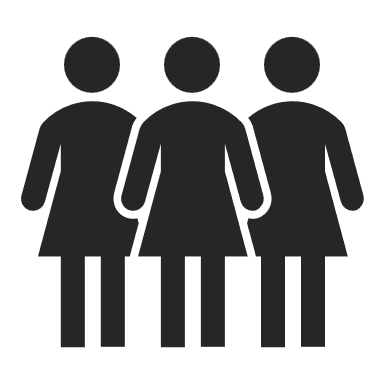 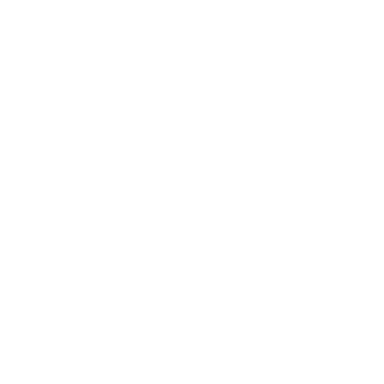 推しのオフ会！
きれいに撮れた
[Speaker Notes: このように個人情報が特定され、]
203: 個人情報特定係＠掲示板のヌシ
「○○ってニュース意味不明、そんなことより□□考えろ」って
言った人特定！！
プロフィール
性別：女性
現住所：○○市 (○○町付近と推定)
血液型：○型
出身校：○○小、○○中(在籍中 1年生)
趣味：音楽鑑賞、○○グループの○○のファン、テレビ
　　　○○店で物色(笑)、(違法で)飲酒
自己紹介：特にとりえはなくボーとしている (インス○のプロフより)
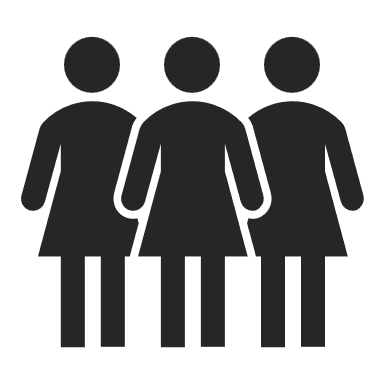 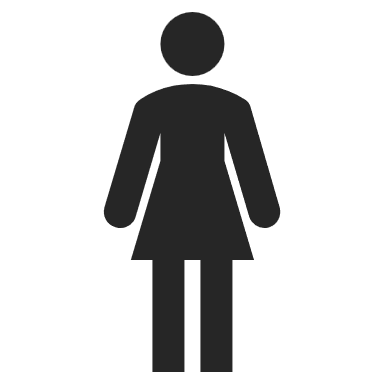 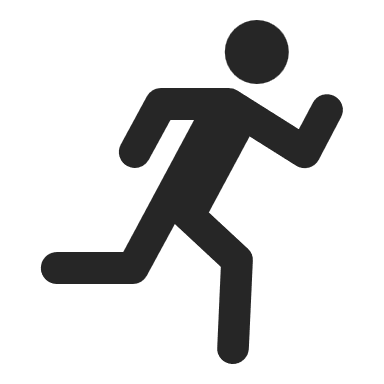 [Speaker Notes: このように個人情報がまとめられいろんな人が見れるサイトにさらし上げられます。
さらし上げられると、就職のときなどで採用担当者があなたがどんな人か知るためにあなたの名前で検索するかもしれません。検索するとこれがヒットします。
これが検索でヒットする人をあなたは採用しますか？
あなたがそう思うように、就職などが大きく不利となる場合があります。しかもこの情報は完全に消すことはほぼ不可能です。
仮に発信しているSNSが鍵付きであったとしても、誰かがスクショをとって公開してしまえば同じだし、フォロワーが全員信頼できるとは限らないから、鍵付きか否かなど関係ないことです。]
あなたではなく
友達のAさんが炎上した場合
SNSの本当にあった怖い話
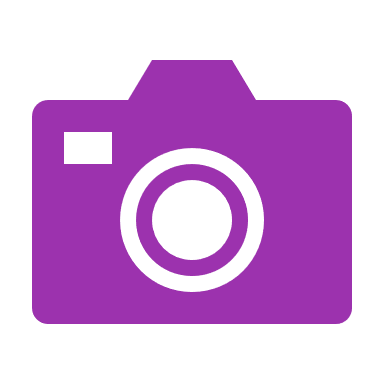 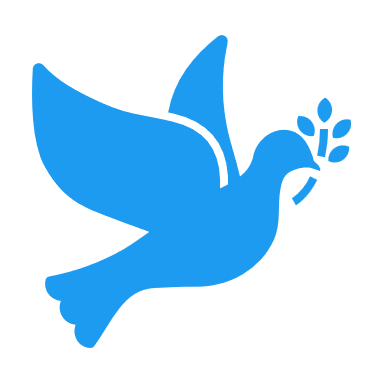 ようやく中学生！
さらば○○小、
さらばランドセルw
よく歩いて行く○○でたまたまいいのが撮れた！
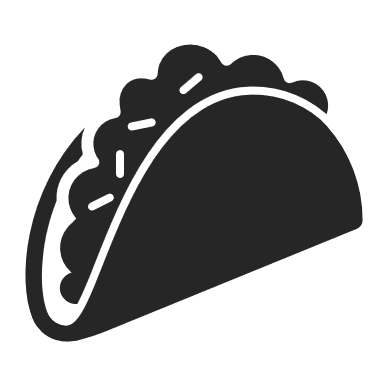 あなたの発言が
Aさんの個人情報特定を促進することになる
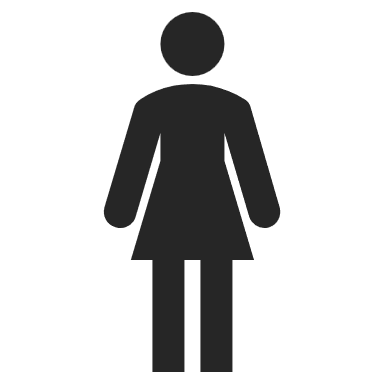 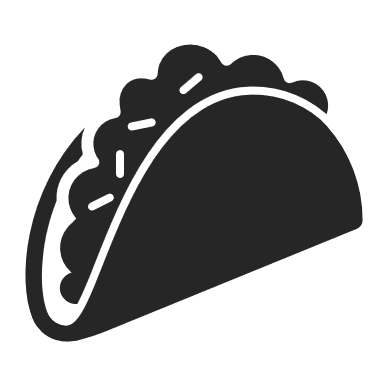 ○○店に行ったら
ほしかったのあった
奇跡！！
通い続けてよかった
次は○○を探す
制服きた！着てみた
おいしい！
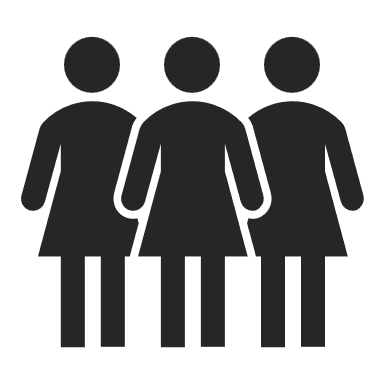 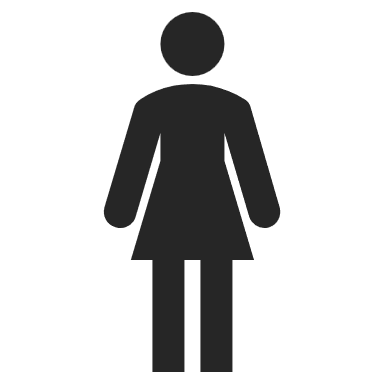 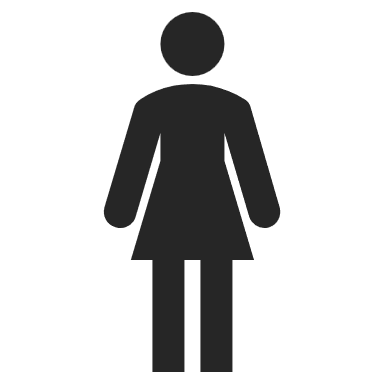 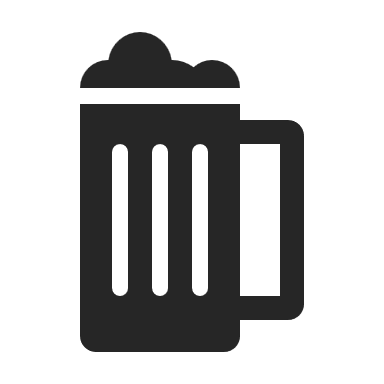 ○○店に
 Aさんw
Alcohol
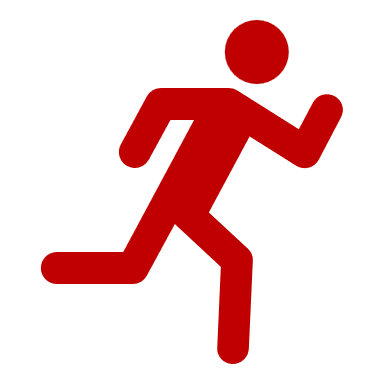 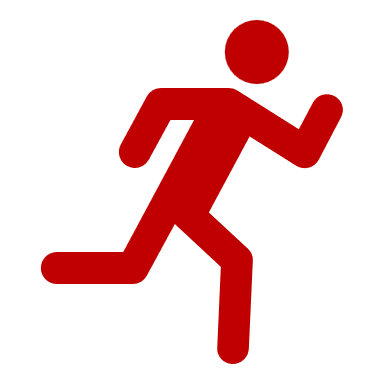 推しのライブ！
いよいよ来月
推しの仲間とお茶する約束も楽しみ！
○○小組！
パパの飲んだけど､やっぱり大人の味…
○○ってニュース
意味不明、そんなことより□□考えろ
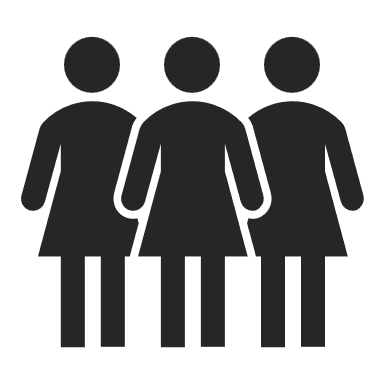 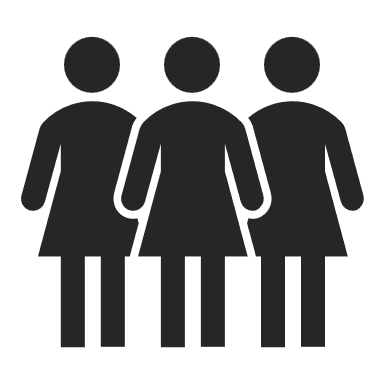 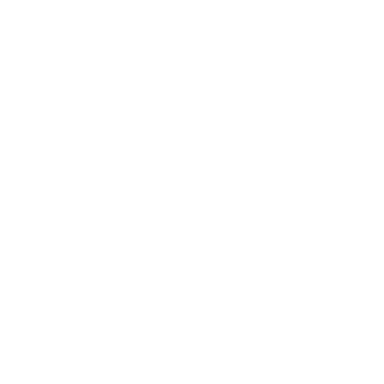 推しのオフ会！
きれいに撮れた
[Speaker Notes: あなたの発言のせいでAさんの個人情報の特定を促進することになる可能性もあります。
つまり、あなたも加害者の1人になる可能性があります。]